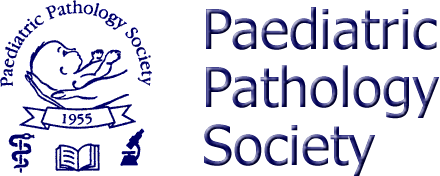 The 2017 PPS Meeting
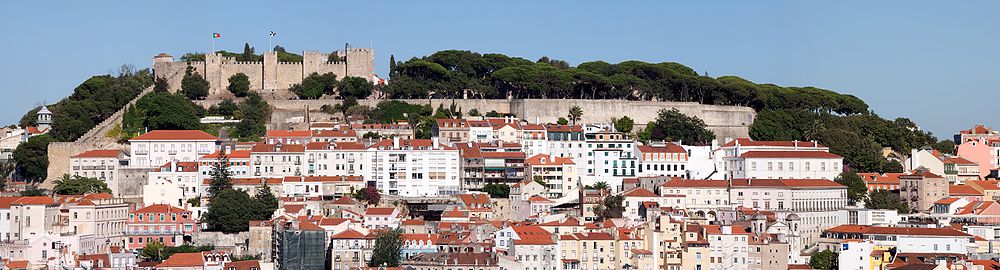 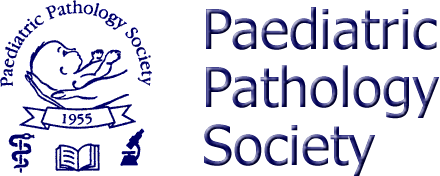 Welcome to Lisbon
Dear friends
We would like to invite you to the 63nd Annual Meeting of the Paediatric Pathology Society, which will be held in Lisbon, Portugal from the 7th to the 9th September 2017. 
Lisbon s the capital and the largest city of Portugal, one of the oldest cities in the world, and the oldest in Western Europe, predating other modern European capitals such as London, Paris and Rome by centuries. 
Situated at the mouth of the Tagus River, is the westernmost capital of a mainland European country.
Welcome to Lisbon
Lisbon area offer exclusive characteristics:
Small city
Safe city
Hotels in a walking distance from venue
Gastronomy
Prices
People, Culture and History
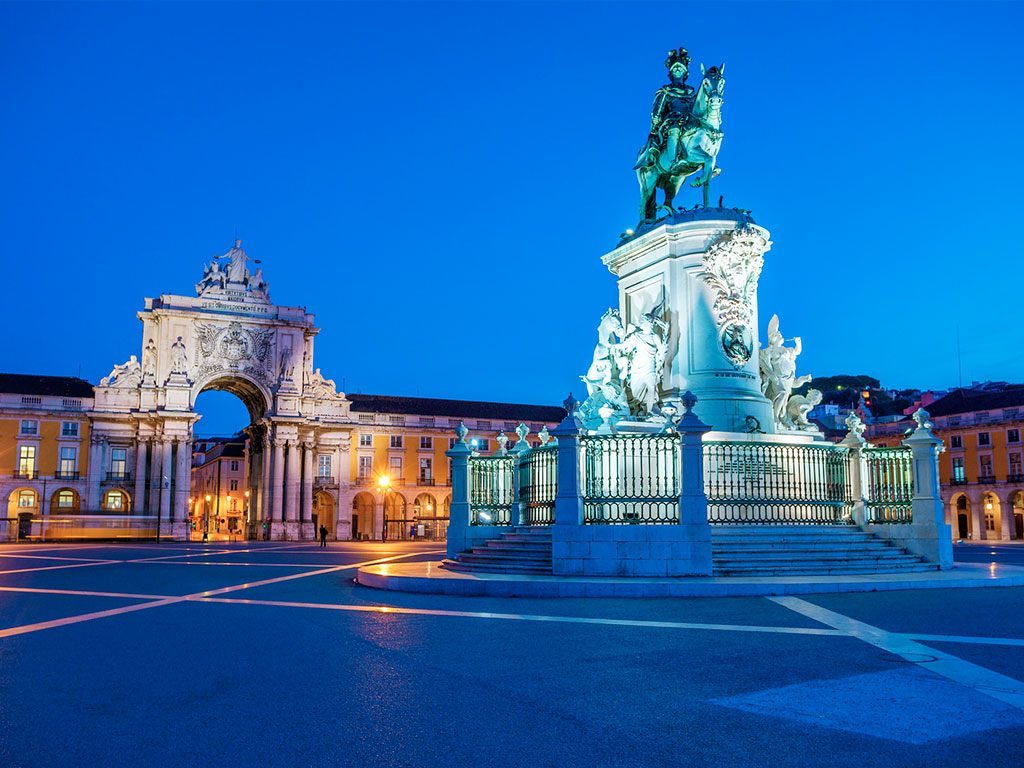 It is very easy to reach Lisbon
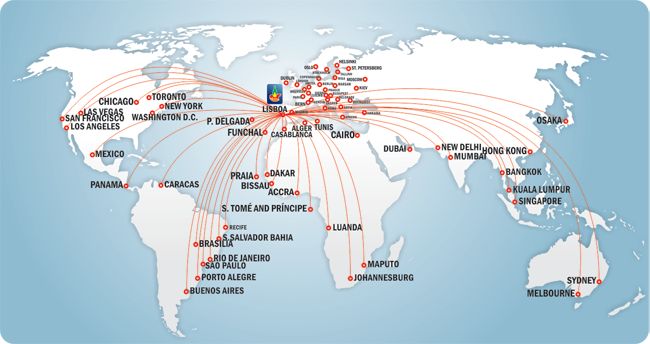 Airlines provinding services in Lisbon
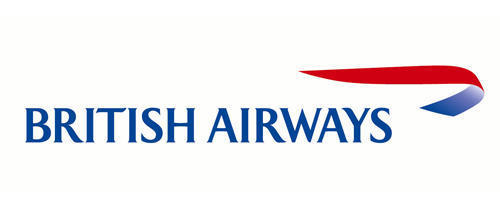 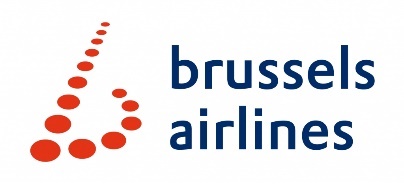 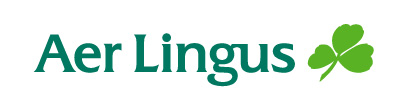 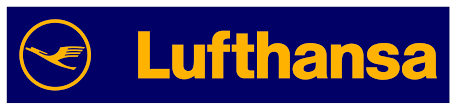 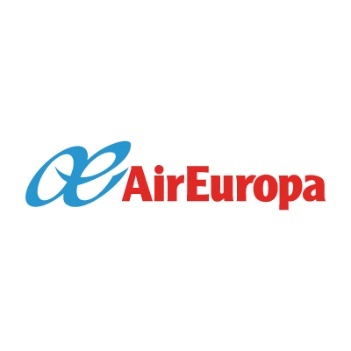 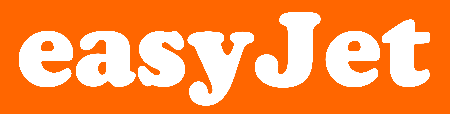 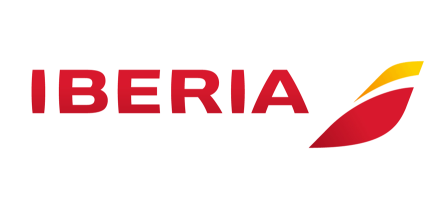 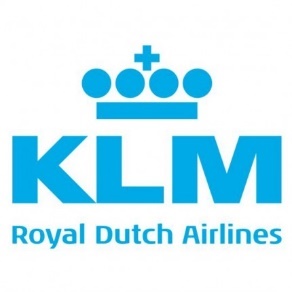 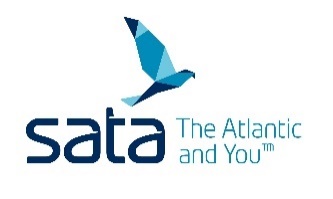 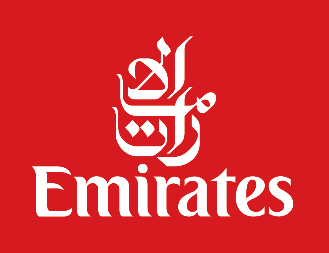 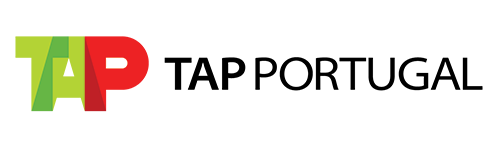 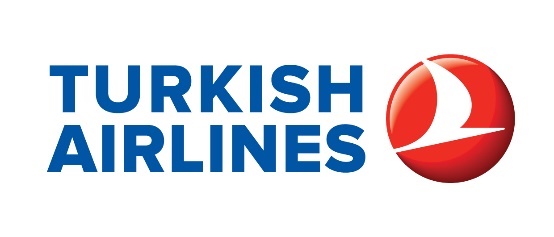 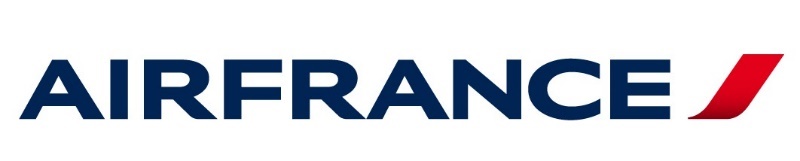 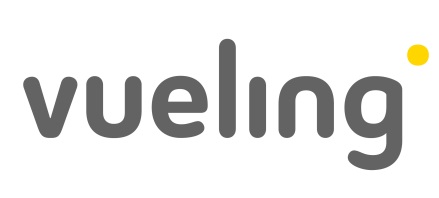 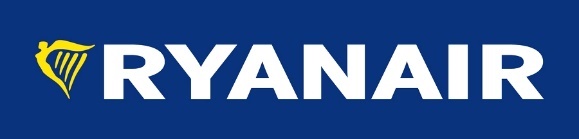 Congress Venue – the new EXPO areaVip Executive Arts Hotel 4*
Accessibility:
2km from airport
Metro, taxi, bus and other public transports access
3, 4 and 5 star hotels nearby

Meeting rooms: 
Auditorium: for 165 person
Extra room: exibithors and posters 

Web: www.vip-executive-arts.hotel-rn.com
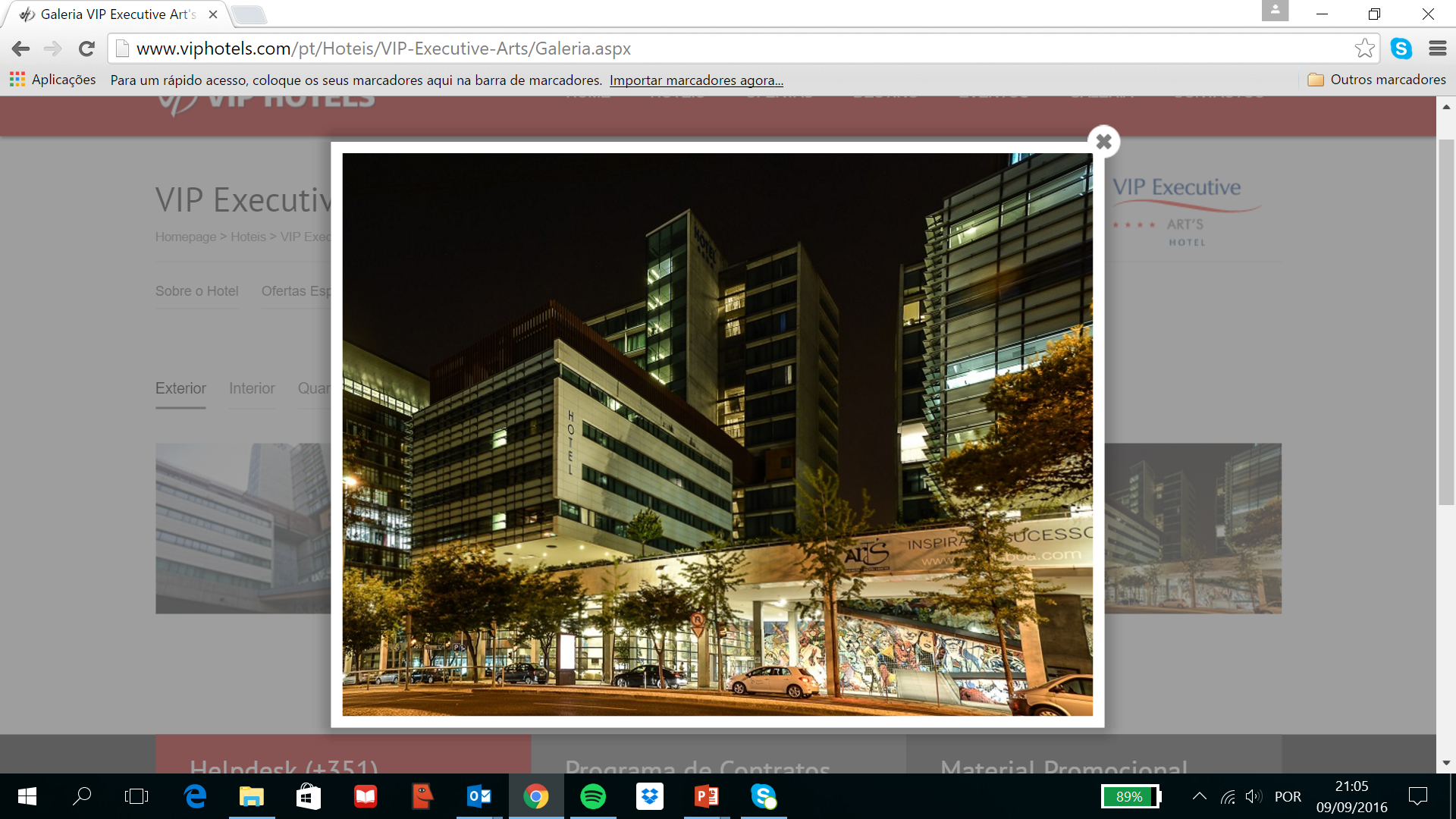 Congress Venue Vip Executive Arts Hotel 4*
Rooms:
Number of rooms 300
special price for congress attendes)
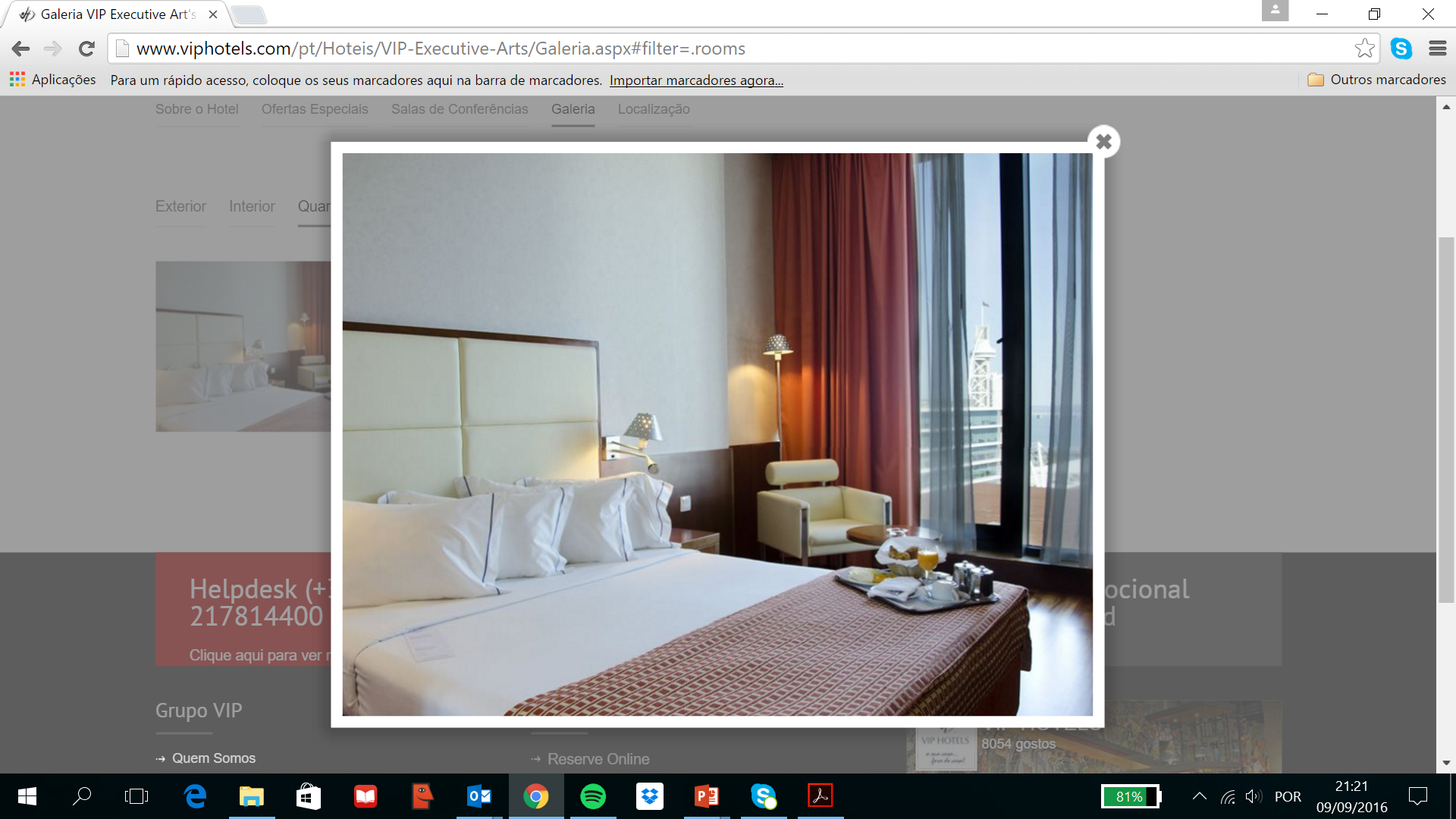 Hotels proximity - walking distance
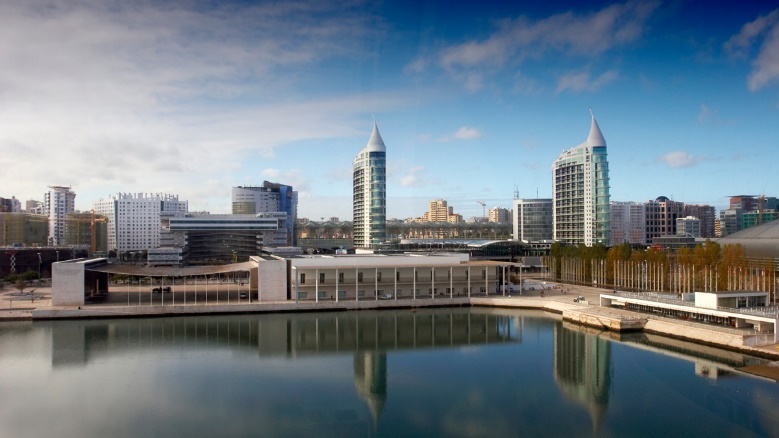 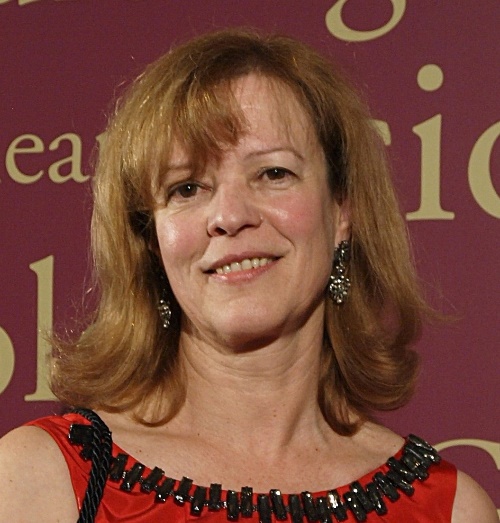 Looking forward to meeting you in Lisbon 

Paula Borralho


FactorChave (PCO): Oficial Agency of the Portuguese Pathology Society
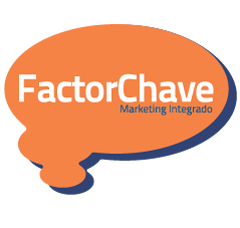